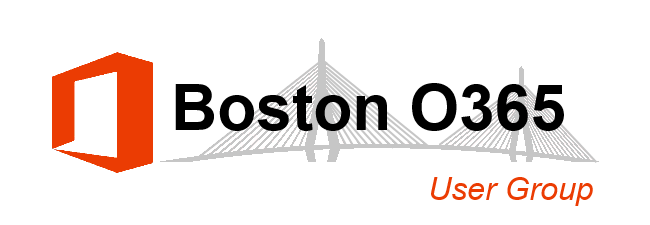 @Bos365   |   #Bos365   |   info@bostono365usergroup.com
Wifi: MSFTGUEST
Event Attendee Code msevent43is
Welcome to the
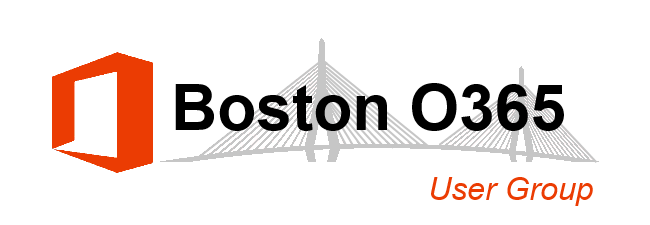 Web: BostonO365UserGoup.com
Twitter: @Bos365 or #Bos365
Meetup:  http://bit.ly/Bos365-Meetup
LinkedIn: http://bit.ly/Bos365-li
Wifi: MSFTGUEST
Event Code msevent43is
Meet the Organizers
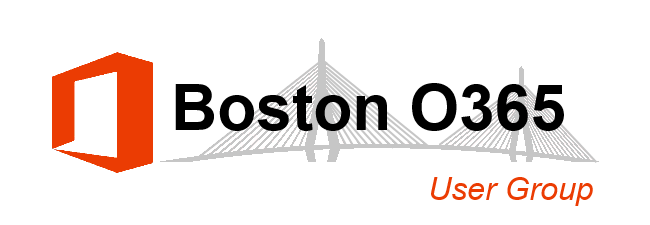 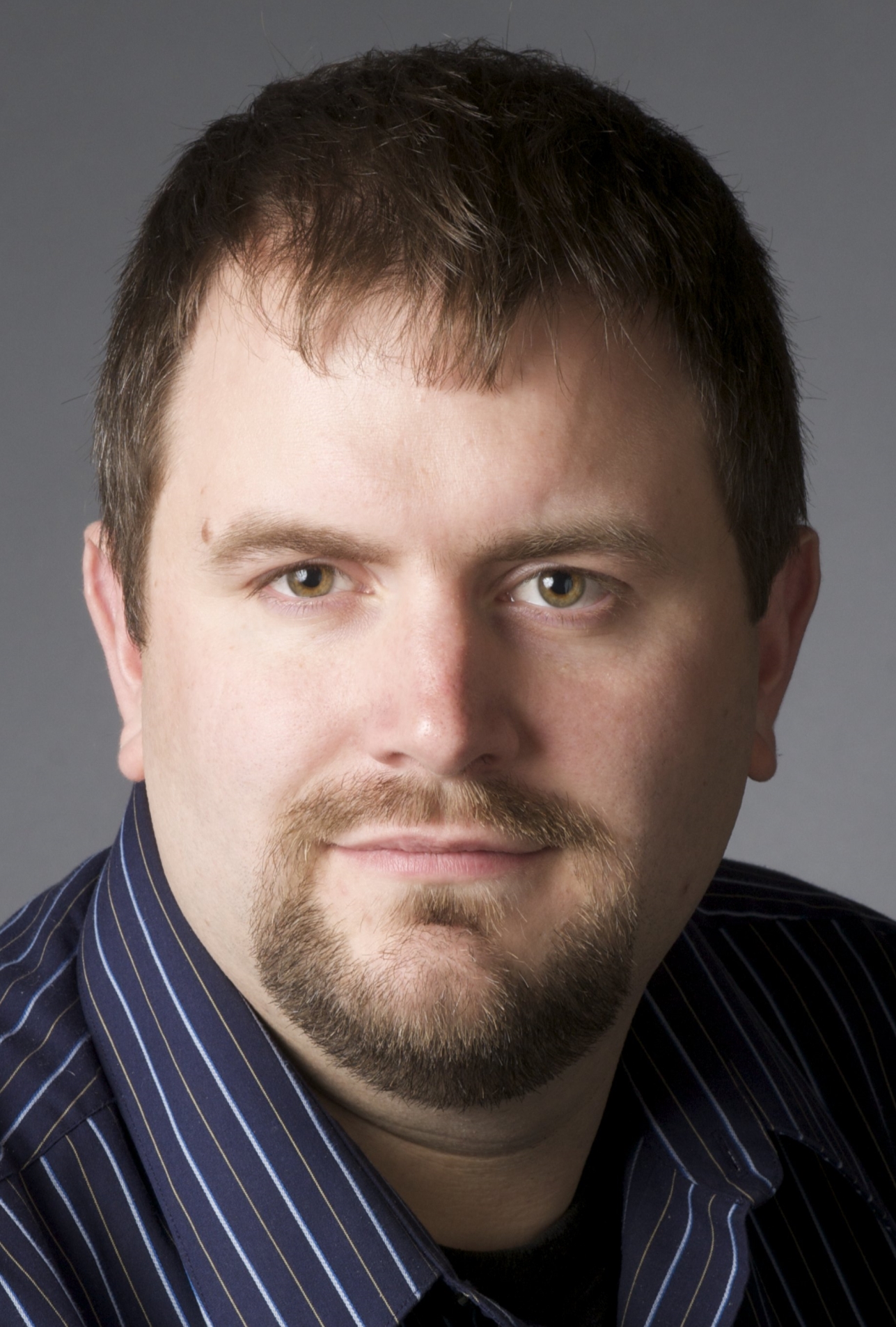 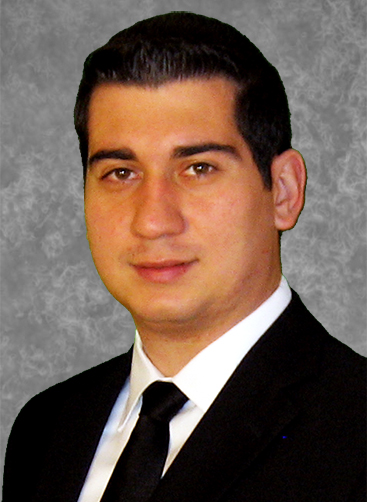 Dimitri Ayrapetov
@dayrapetov
Digital Partner
TrnDigital
Mike Dixon
@BostonO365
Sr. Consultant
WSC
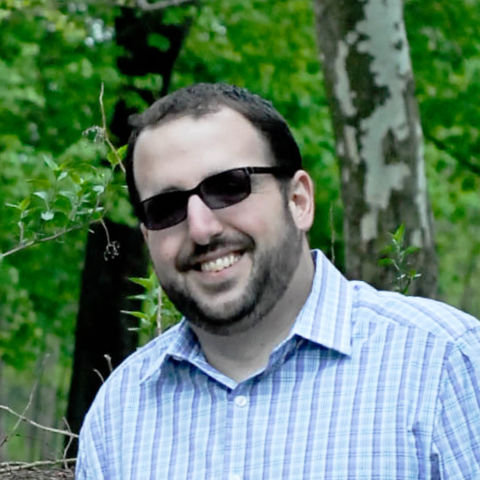 David Lozzi
@DavidLozzi
Solution Architect
Slalom Consulting
Last TimeOffice 365 and Regulatory Compliancewith Todd Heythaler
Sponsored By
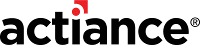 Office 365 Updates
Since last time
Forrester’s 2016 Enterprise Collaboration Wave report is out and Microsoft is a Leader!
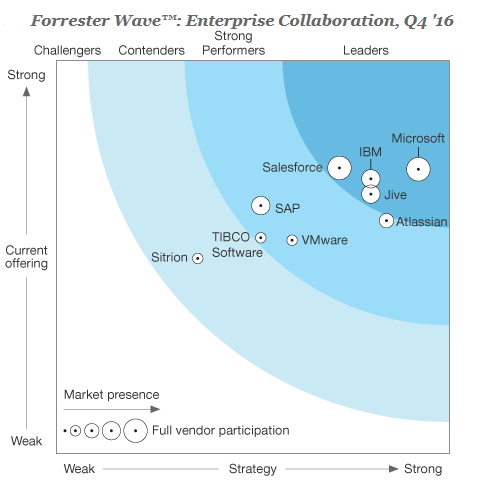 Forrester—one of the most influential research and advisory firms in the world—recently released their latest report evaluating enterprise collaboration providers, and we’re pleased to share that Microsoft is named a Leader in the report.
https://blogs.office.com/2017/01/18/forresters-2016-enterprise-collaboration-wave-report-is-out-and-microsoft-is-a-leader/
Today
Updates for OneNote Class Notebook
The OneNote team continues to listen to teachers to learn about how we can help them be more productive with our software. Today, we are announcing a set of improvements across OneNote Class Notebook, Learning Tools and Office Lens. All these improvements have come directly from our regular discussions with teachers and include:
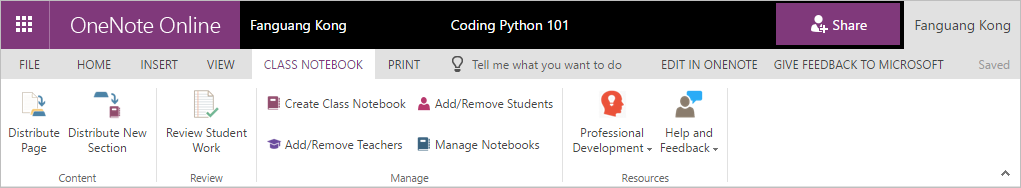 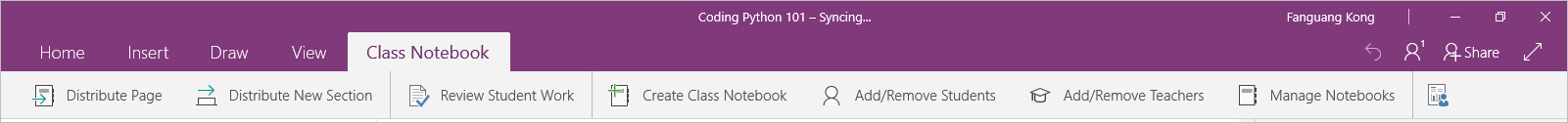 https://blogs.office.com/2017/01/18/updates-for-onenote-class-notebook-learning-tools-and-office-lens-plus-stickers/
Today
Announcing School Data Sync general availability
SDS helps schools automatically create online classrooms in Office 365 from their Student Information System (SIS or MIS). SDS supports virtually every SIS on the market, and hundreds of customers in over 20 countries have already used it to sync over 100,000 teachers and 2 million students.
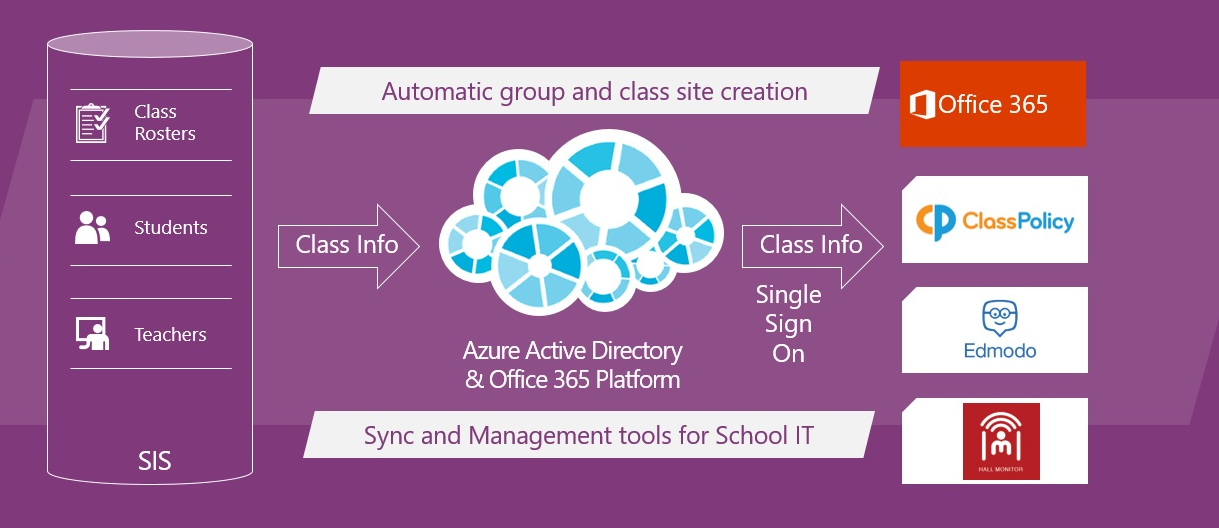 https://blogs.office.com/2017/01/23/announcing-school-data-sync-general-availability/
Today
FastTrack expands to support Windows 10, Dynamics 365 and Microsoft Teams
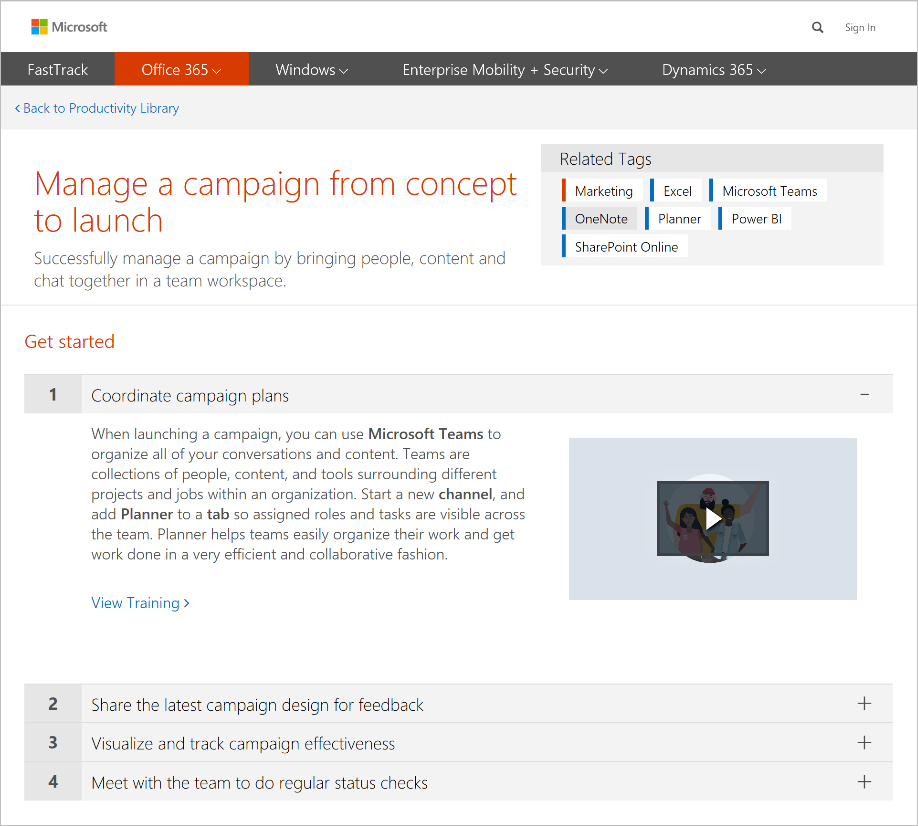 It’s exciting to see the response to Microsoft Teams since the preview was first announced in November. Today, we’re pleased to introduce new FastTrack resources for Microsoft Teams, including a new scenario, awareness kit and Productivity Library cards—plus remote onboarding and user adoption guidance from our FastTrack team. We are making this available in advance of Microsoft Teams general availability to allow you to begin planning and piloting Teams ahead of your organizational rollout.
https://blogs.office.com/2017/01/23/fasttrack-expands-to-support-windows-10-dynamics-365-and-microsoft-teams/
Today
OneDrive brings new file collaboration and management features to the enterprise
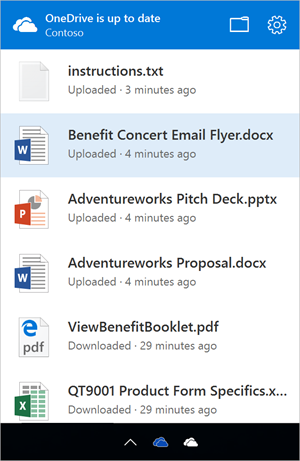 Sync all your files anywhere, anytime across PC and Mac
Standalone Mac client
Activity center
https://blogs.office.com/2017/01/24/onedrive-brings-new-file-collaboration-and-management-features-to-the-enterprise/
Today
Evolving Office 365 Advanced Threat Protection with URL Detonation and Dynamic Delivery
General availability of URL Detonation
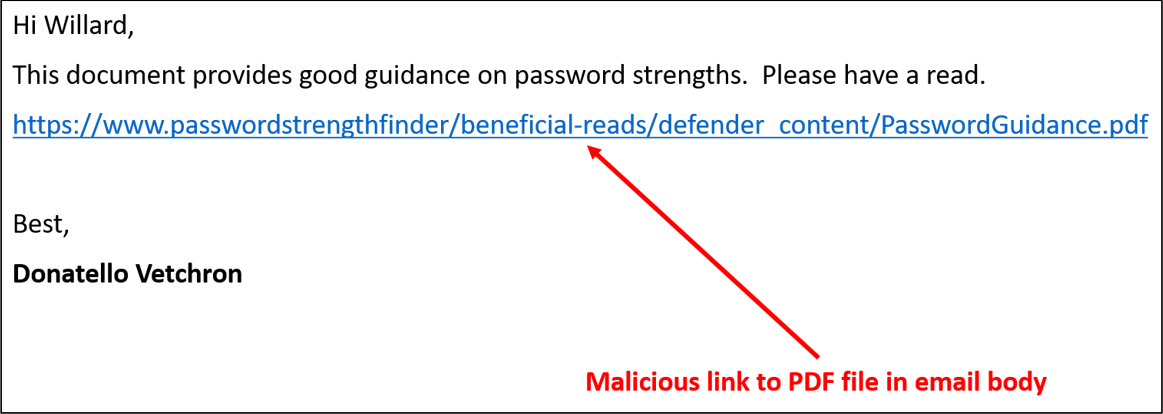 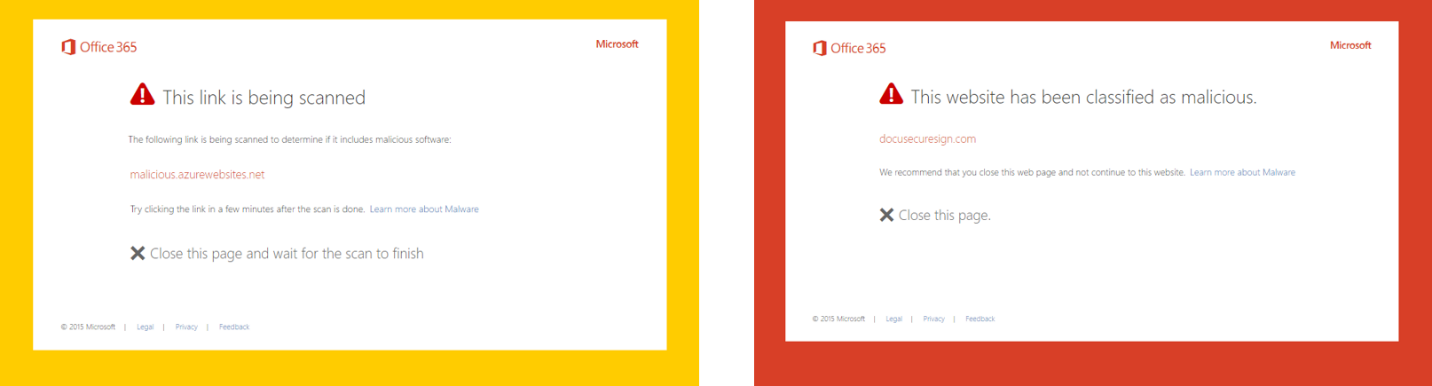 https://blogs.office.com/2017/01/25/evolving-office-365-advanced-threat-protection-with-url-detonation-and-dynamic-delivery/
Preview
Evolving Office 365 Advanced Threat Protection with URL Detonation and Dynamic Delivery
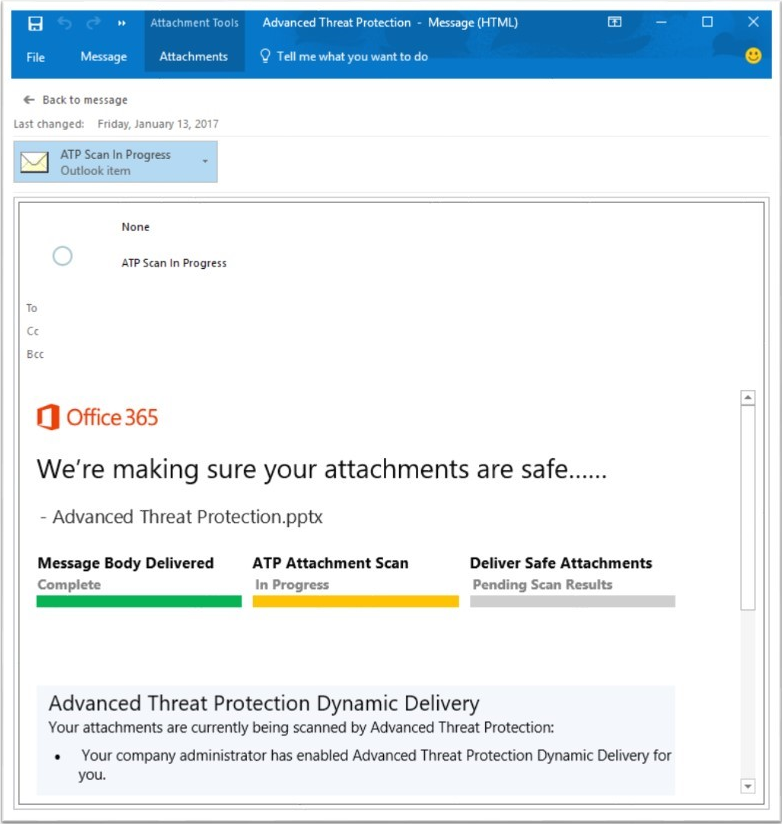 Public preview of Dynamic DeliveryNow, with Dynamic Delivery, recipients can read and respond to the email while the attachment is being scanned. Dynamic Delivery delivers emails to the recipient’s inbox along with a “placeholder” attachment notifying the user that the real attachment is being scanned—all with minimal lag time.
https://blogs.office.com/2017/01/25/evolving-office-365-advanced-threat-protection-with-url-detonation-and-dynamic-delivery/
Today
The OneNote REST API now supports application-level permissions
The OneNote API team is pleased to announce that we have enabled application-level permissions support for the OneNote API. Until now, OneNote API calls could only be made with user-delegated permissions. This meant that your application would be restricted to scenarios that required a user to be signed in. With application-level permissions support, your application now supports scenarios that do not require a user to be signed in! Read the MSDN article for details of the OneNote API application-level permissions support.
https://blogs.office.com/2017/02/09/the-onenote-rest-api-now-supports-application-level-permissions/
Today
New Virtual Health Templates extend Skype for Business as platform for developers
The Office 365 Virtual Health Templates allow you to accelerate building your virtual consult experiences by providing an open source solution using the Skype for Business SDKs announced earlier in 2016. These SDKs are powered by Office 365 and Skype for Business Online and support building web and mobile experiences that integrate presence, chat, audio and video with custom business experiences. Publishing these open source templates is a continuation of our investment in making Skype for Business and Office 365 a high-value platform for developers and partners.
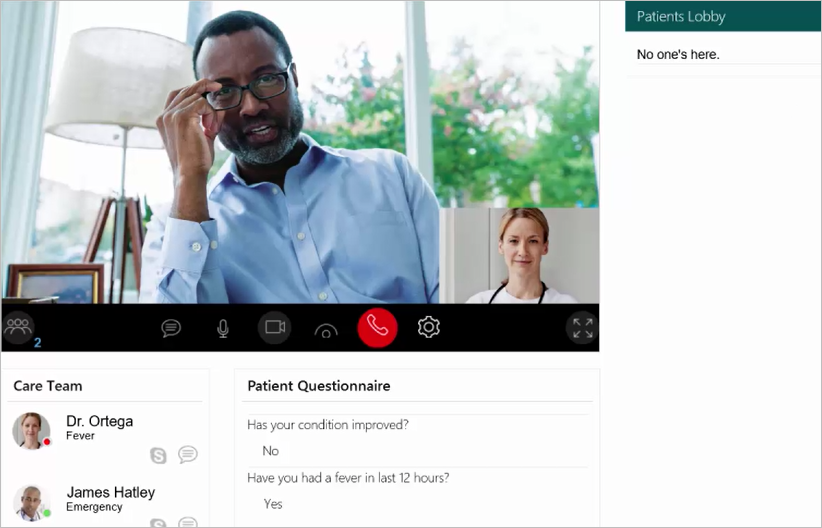 https://blogs.office.com/2017/02/16/new-virtual-health-templates-extend-skype-for-business-as-platform-for-developers/
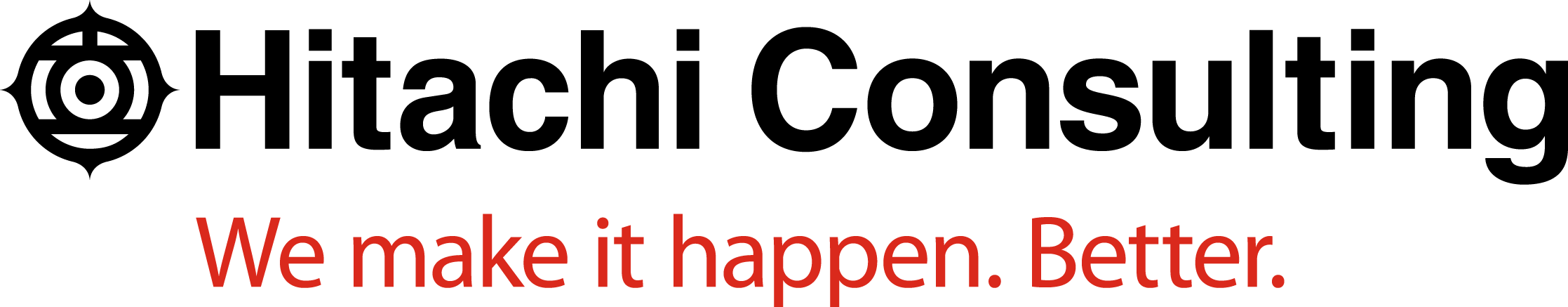 www.hitachiconsulting.com
The Main Event
Leveraging Microsoft Teams to Accelerate Team Collaboration	Dave Feldman, MVP
</Presentation>
You can stop thinking now
Upcoming Community Events
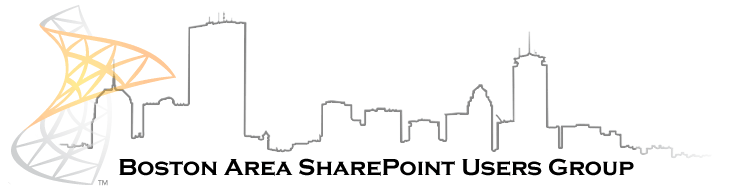 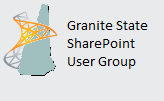 2nd Wednesday/month - www.BostonSharePointUG.org
2nd  Thursday/month - www.GraniteStateSharePoint.org
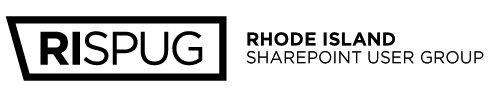 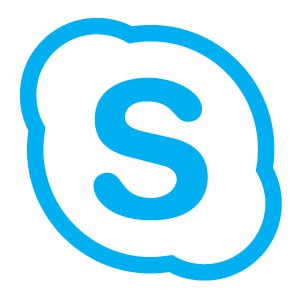 1st Thursday/month - meetup.com/RISPUG
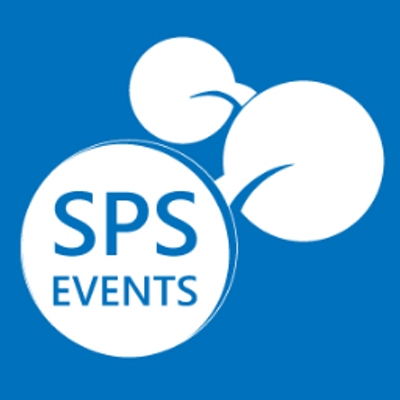 http://www.meetup.com/New-England-Lync-User-Group
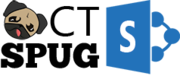 www.spsevents.org
3rd Thursday/month - meetup.com/ctspug
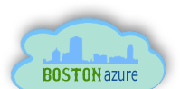 meetup.com/BostonAzure
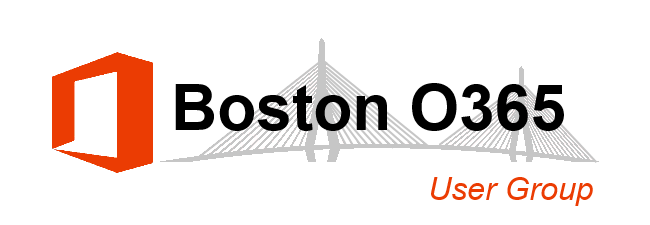 Coming Up:
TBD
Presented by: TBD

March 16th, 2017
Location: TBD

Sponsored by: TBD
Join our mailing list for updates, notifications and scheduling!
http://bit.ly/Bos365-MailList
Other Community Announcements
Anybody hiring?
Anybody looking for work?
Know of any other good events?
Member Benefits
Special discounts for members of the User Group!
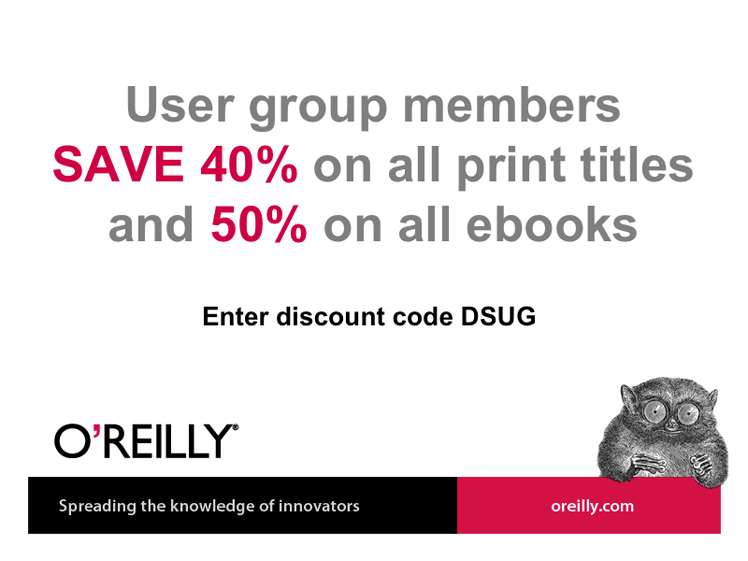 10% Off On/Offline Courses
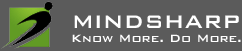 USE CODE: SPUGBOS
www.Mindsharp.com
[Speaker Notes: Not working as of 4.3.16]
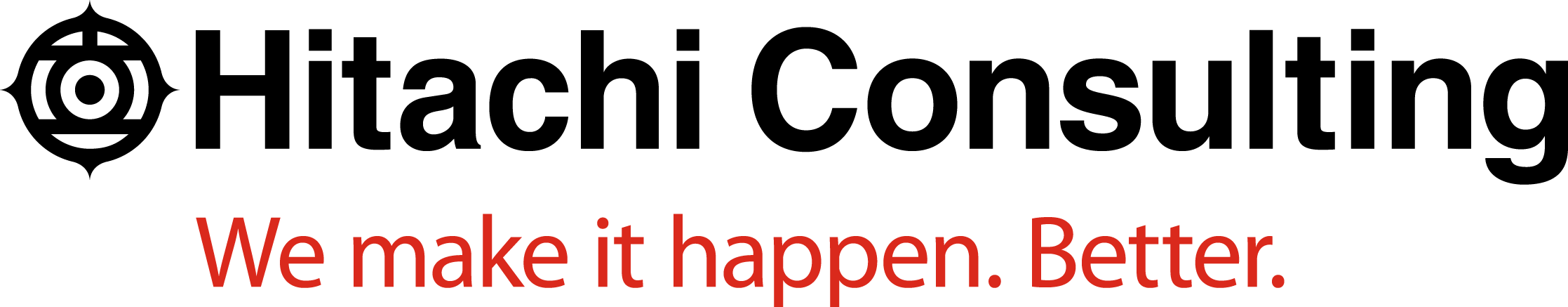 www.hitachiconsulting.com
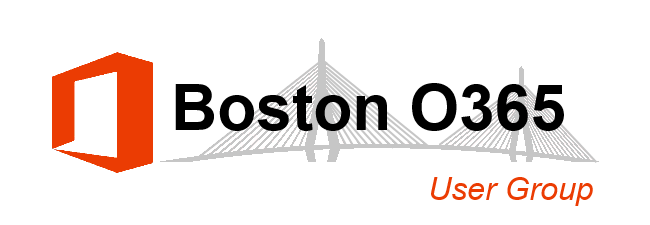 Raffle
Time to win cool stuff!!


$25 Amazon Gift Card from Slalom
$25 Amazon Gift Card from Wellington Street Consulting
1 Month Pluralsight Training
Thanks to all of our past sponsors!
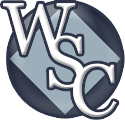 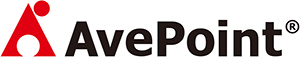 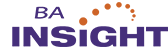 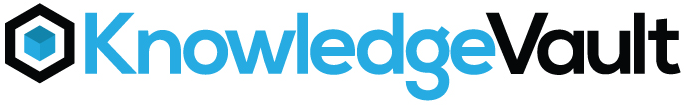 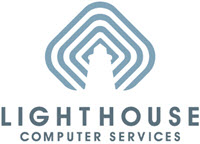 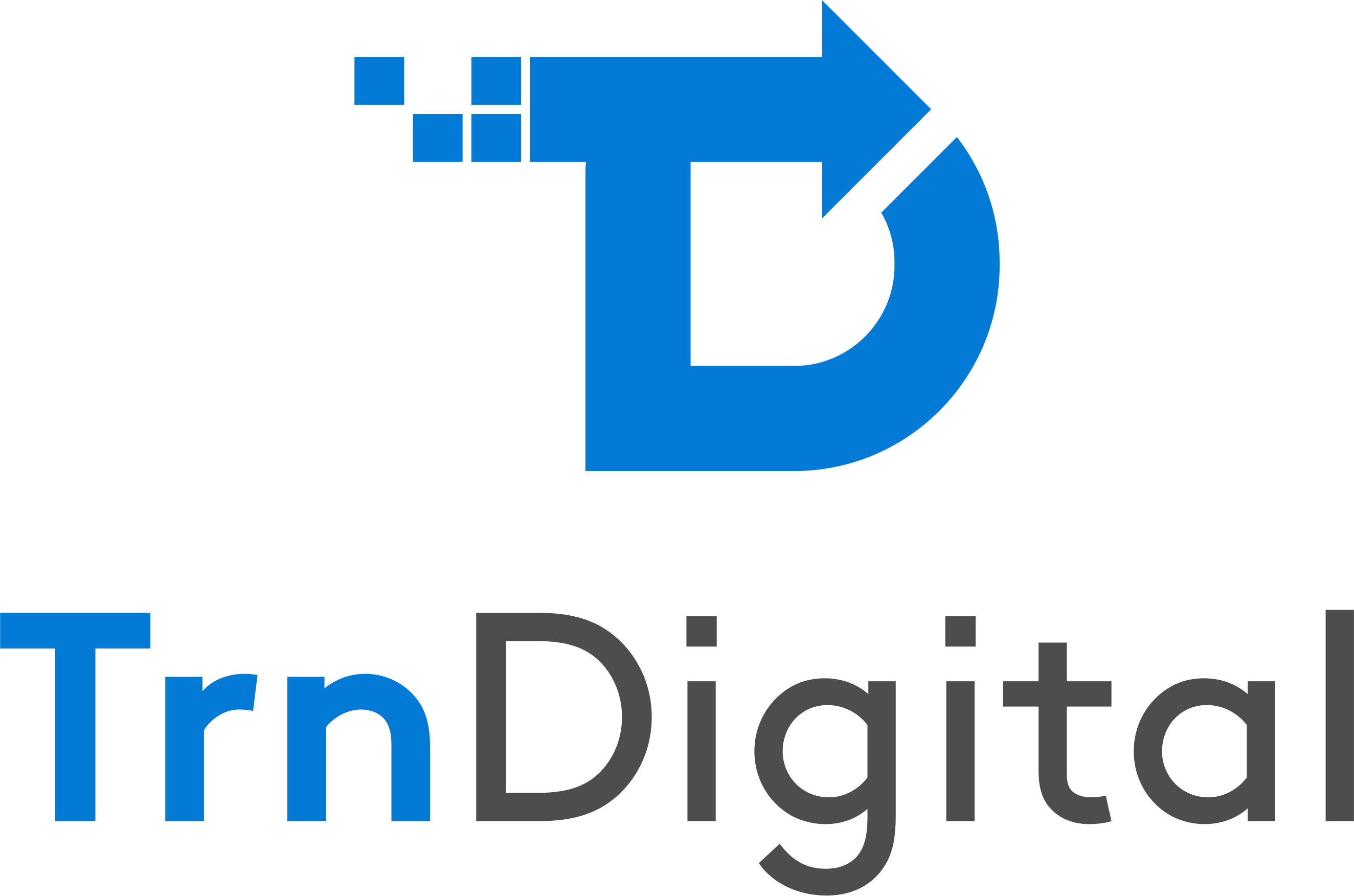 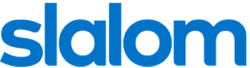 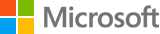 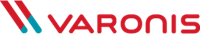 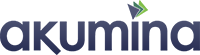 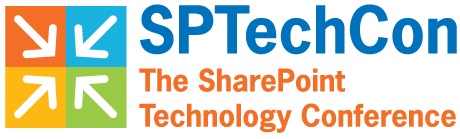 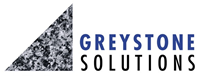 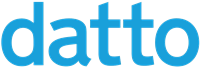 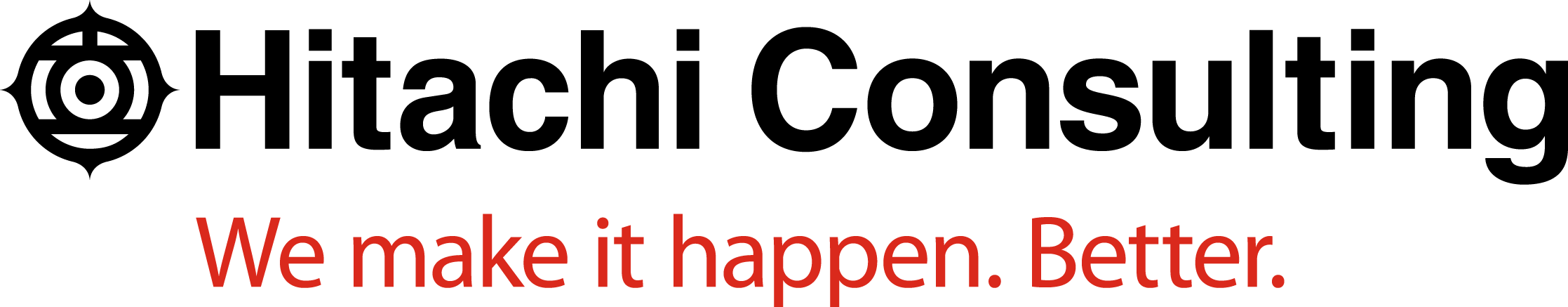 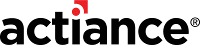 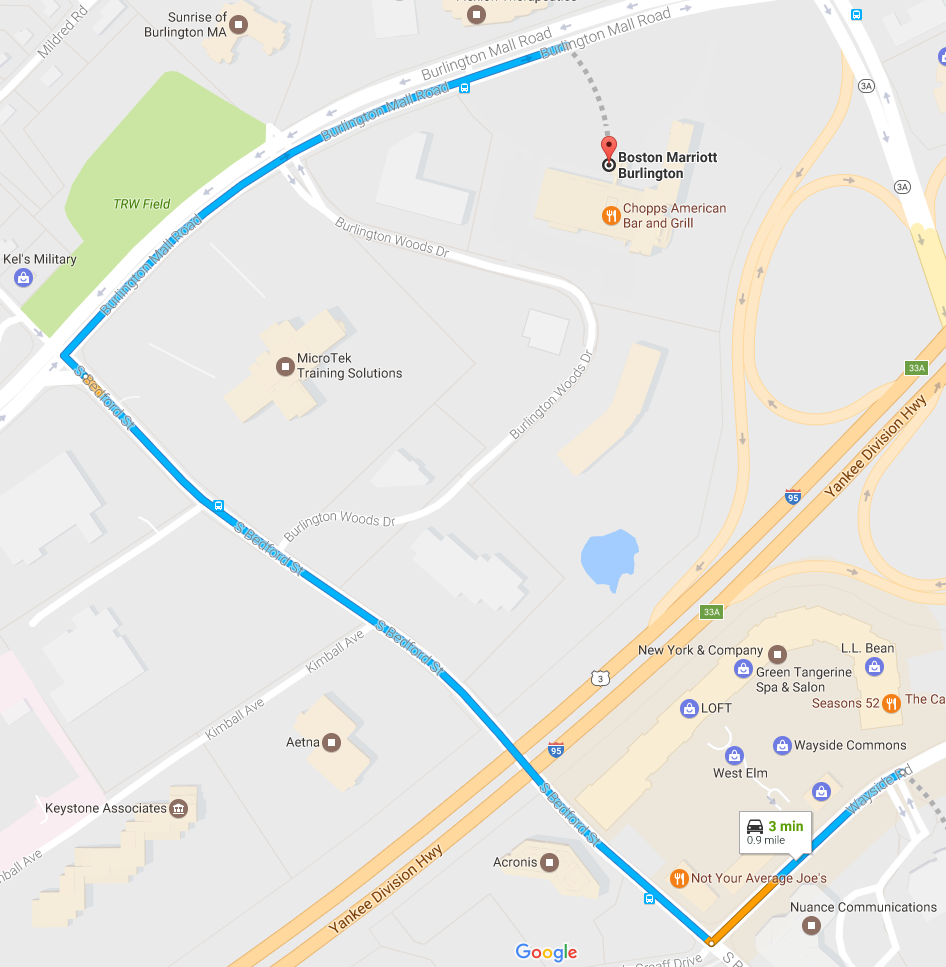 #Drink365
Boston Marriott Burlington
One Burlington Mall Road
[Speaker Notes: 1CC to Firebrand]